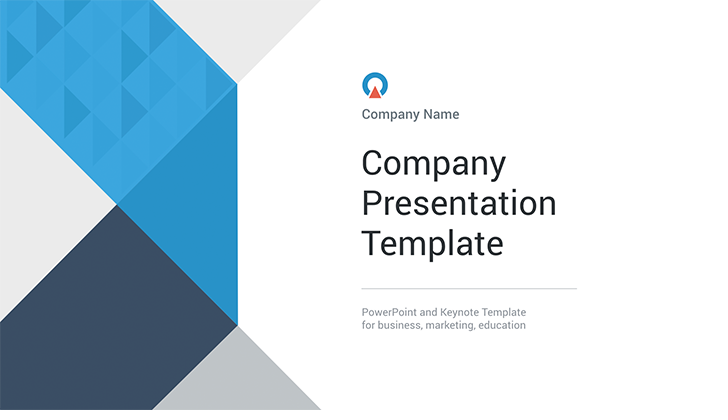 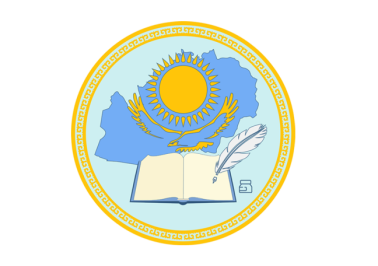 УПРАВЛЕНИЕ ОБРАЗОВАНИЯ 	
	ЗАПАДНО-КАЗАХСТАНСКОЙ ОБЛАСТИ
МЕТОДИЧЕСКИЕ РЕКОМЕНДАЦИИ
ПО ПРОВЕДЕНИЮ СУММАТИВНЫХ РАБОТ 
В УСЛОВИЯХ ДИСТАНЦИОННОГО ОБУЧЕНИЯ
 
ПОДГОТОВКА К ПРОВЕДЕНИЮ 
СУММАТИВНОГО ОЦЕНИВАНИЯ ЗА РАЗДЕЛ И СУММАТИВНОГО ОЦЕНИВАНИЯ ЗА ЧЕТВЕРТЬ
Уральск - 2020
ПРИКАЗ 
Исх. письмо №168  от 30.04.2020 г.

О внесении изменений и дополнения в приказ Министра образования и науки Республики Казахстан от 8 апреля   2020 года № 135 «О дополнительных мерах по обеспечению качества образования при переходе учебного процесса на дистанционные образовательные технологии на период пандемии коронавирусной инфекции COVID-19»
2
Приказ Министра образования и науки
Республики Казахстан от 18 марта 2008 года №125
«Об утверждении Типовых правил проведения текущего контроля успеваемости, промежуточной
и итоговой аттестации обучающихся» 

пункты и подпункты 14, 14.1-14.3, 14.5, 14.7, 14.8, 15-18, 21-26, 29.
2
Составляется гибкий график сдачи суммативной работы
за РАЗДЕЛ (далее – СОР) и суммативной работы
за ЧЕТВЕРТЬ (далее – СОЧ)
с указанием учебных предметов, даты проведения.
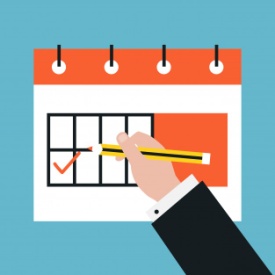 Количество СОР и СОЧ не должно превышать трех суммативных работ в один день.
3
В 1-10-Х КЛАССАХ ПО УЧЕБНЫМ ПРЕДМЕТАМ:

	с недельной нагрузкой 2 и более часов 	проводятся 1 суммативная работа за раздел;
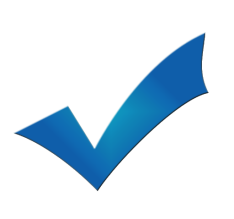 СРОКИ ПРОВЕДЕНИЯ СОР по учебным предметам с нагрузкой 2 и более часов в неделю – 
                                                              4-11 мая 2020 год;

               с нагрузкой 1 час  в неделю проводится 
             1 суммативная работа за раздел; 

СРОКИ ПРОВЕДЕНИЯ СОР по учебным предметам с нагрузкой 1 час в неделю – 
                                                           11-15 мая 2020 года.
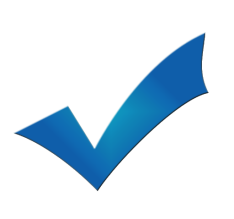 Сроки проведения СОЧ в 1-10-х классах – 18-22 мая 2020 г.
4
ВРЕМЯ ПРОВЕДЕНИЯ: 
                     СОР – 20 минут, 
                                           СОЧ – 40 минут.

Для обучающихся 1-4 классов время проведения СОР и СОЧ не регламентируется.
 

Учебные задания СОР и СОЧ для обучающихся 1-4 классов должны быть несложными и включать не более 2-х заданий.
 

Учебные задания СОР и СОЧ для обучающихся 5-10 классов должны включать до 5 заданий.
5
В 11 классе по учебным предметам проводится контрольная работа 18-22 мая 2020 года. 
 
В 11-м классе по учебным предметам: «Алгебра и начала анализа», «Геометрия», «Информатика», «Биология», «География»,  «Физика», «Химия»,  «Русский язык», «Русская литература», «Казахский язык»,  «Казахская литература»,  «Иностранный язык»,  «История Казахстана»,  «Всемирная история»,  «Человек. Общество. Право» выставляются  текущие оценки и итоговая оценка за 4 четверть, по учебному предмету «Самопознание» выставляется «зачет»/ «незачет». 
 
В 11-м классе по учебным предметам: «Физическая культура», «Технология», «Начальная военная подготовка» годовые оценки выставляются на основе учебных результатов за 1,2,3-ю четверти 2019-2020 учебного года.
6
Для проведения СОР и СОЧ педагог может использовать образовательные платформы (Күнделік.kz, «BilimLand» и др.), загрузив учебные задания суммативной работы и обеспечив вход обучающихся класса для сдачи суммативной работы, и доступные средства связи.
 

Отправка учебных заданий суммативных работ обучающимся и выполненых работ обратно педагогу возможна через платформы («Күнделік.kz», «Bilim Land», Оpiq. kz и др.) и доступные средства связи.
7
В СОР и СОЧ по языковым предметам исключаются  учебные цели, требующие проверки навыков говорения и слушания. 
При этом максимальный балл за навыки письма и чтения составляет 15 баллов.
8
СПАСИБО ЗА ВНИМАНИЕ!